Interaction Design & Evaluation
What is interaction design?
What is interaction design?
What is interaction design?
What is interaction design?
What is interaction design?
What is interaction design?
What are these?
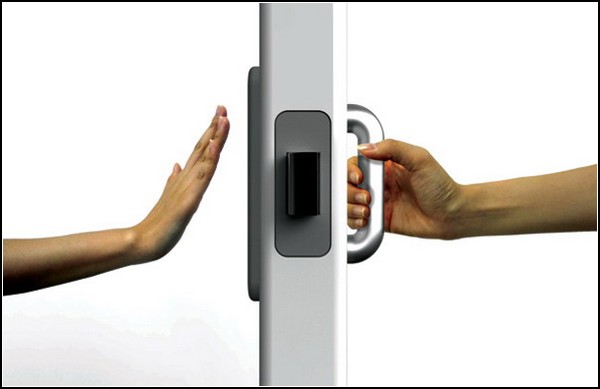 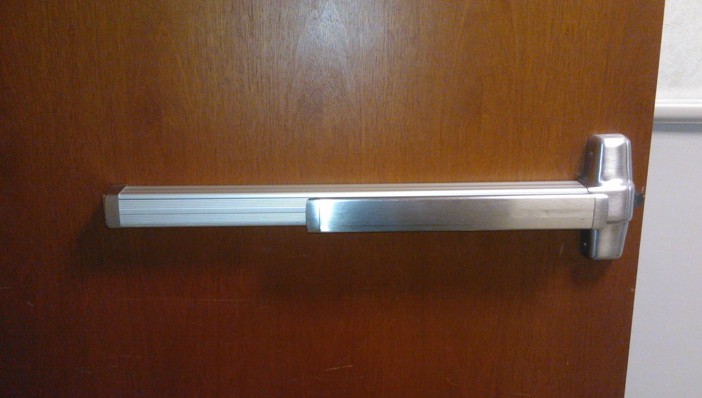 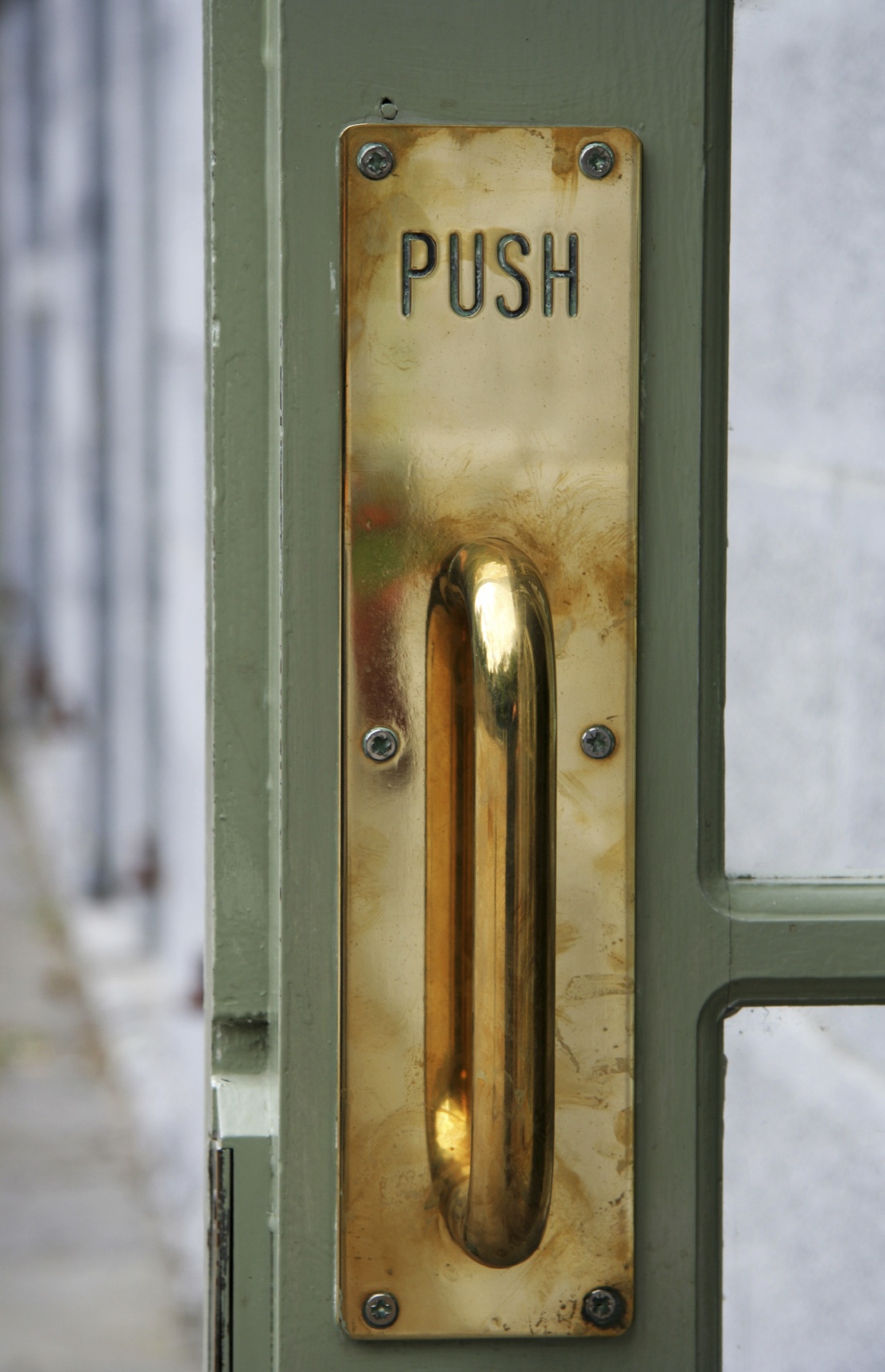 What are some examples of good design?
What are some examples of bad design?
Mystery Object
What did the designers consider?
What does the user want to do?
How would the user interact with it?
Hands, feet
Use a tool
Design cues
Shape, size, color
Labels
Interacting with Computers
Computers: Mouse, keyboard
Tablets: Gestures
Game controllers
Software: buttons, controls, scrollbars, text
Activity
Problem: Create a new game controller to go through a maze

Users: Kindergarten students
How do you know if something is designed well?
Evaluate it!
Usability Testing
What do we measure?
Time on Task
Successful Usage
User easily learned to use the controller
User had some difficulty using the controller, but then figured it out
User did not figure out how to use the controller and needed help
How did using the controller make you feel?
User Preferences
What did you like about the controller?
What did you not like about the controller?
Observations
Did the user need help?
What questions did the user ask?
Did the user complete the maze?
Any facial expressions?
Any mistakes?
A New Controller